Efficient Virtual Evolved Packet Core DeploymentAcross Multiple Cloud Domains
Miloud Bagaa, Tarik Taleb, Abdelquoddouss Laghrissi and Adlen Ksentini
1
Abstract
Many ongoing research activities relevant to 5G mobile systems concern the virtualization of the Evolved Packet Core (EPC) elements aiming for system scalability, elasticity, flexibility, and cost-efficiency.
Virtual Evolved Packet Core (vEPC) will principally rely on some key technologies, such as Network Function Virtualization (NFV), Software Defined Networking (SDN) and Cloud Computing, for enabling the concept of Mobile Carrier Cloud.
2
[Speaker Notes: 有許多正在進行的有關於5G行動系統的研究活動包含演進分組核心(EPC)元素的虛擬化，目標是系統可擴展性、彈性、靈活性和成本效益
虛擬演進分組核心將主要依靠一些關鍵技術，如:網路功能虛擬化(NFV)、軟體定義網路(SDN)和雲計算，來實現行動運營商雲的概念]
Abstract
The key idea beneath this concept, known also as EPC as a Service (EPCaaS), consists in deploying virtual instances (i.e., Virtual Machines or Containers) of key core network functions (i.e., Virtual Network Functions - VNF), such as the Mobility Management Entity (MME), Serving GateWay (SGW),and Packet Data network gateWay (PGW) over a federated cloud.
In this vein, an efficient VNF placement algorithm is highly needed to sustain the Quality of Service (QoS) while reducing the deployment cost.
3
[Speaker Notes: 這個概念下的關鍵思想，也被稱為 EPC即服務(EPCaaS)，包括部署關鍵核心網路功能(即虛擬網路功能-VNF)的虛擬實例(即虛擬機或容器)，如聯合雲上的移動管理實體(MME)、服務網關(SGW)和分組數據網關(PGW)
在這種情況下，一個高效VNF放置演算法是高度需要去維持服務的品質同時減少部署的成本]
Abstract
4
I.Introduce
NFV represents one of the key enablers of the next generation mobile network systems (5G) [1].
NFV allows running Virtual Network Functions (VNF) as software components on top of a virtualization system (i.e., Virtual Machines – VMs - or Containers) hosted in a cloud; allowing high flexibility and elasticity to deploy network services and functions.

[1] I. Farris, T. Taleb, M. Bagaa, and H. Flinck, “Optimizing Service Replicatio for Mobile Delay-sensitive Applications in 5G Edge Network,” in Proc. IEEE ICC 2017, Paris, France, May 2017.
5
[Speaker Notes: NFV是下一代行動網路系統的關鍵的推動者之一[1]
NFV允許將虛擬網路功能(VNF)作為軟體元件運行在託管在雲中的虛擬化系統(即虛擬機-VMs-或容器)之上;允許高靈活性和彈性來部署網路服務和功能]
I.Introduce
Using NFV, different mobile network components will be virtualized and that is spanning the Radio Access Network (RAN) and Evolved Packet Core (EPC) [2]–[4].

[2] T. Taleb, M. Corici, C. Parada, A. Jamakovic, S. Ruffino, G. Karagiannis, and T. Magedanz, “EASE: EPC as a Service to Ease Mobile Core Network,” in IEEE Network Magazine, Vol. 29, No. 2, Mar 2015, pp.78 - 88.
[3] I. Afolabi, A. Ksentini, M. Bagaa, T. Taleb, M. Corici, and A. Nakao, “Towards 5G Network Slicing over Multiple-Domains,” in IEICE Trans. on Communications, Vol. E100.B, No. 11, Nov. 2017, pp. 1992-2006.
[4] I. Afolabi, M. Bagaa, T. Taleb, and H. Flinck, “End-to-End Network Slicing Enabled Through Network Function Virtualization,” in Proc. IEEE CSCN17, Helsinki, Finland, Sep. 2017.
6
[Speaker Notes: 使用NFV，不同的移動網路組件將被虛擬化並跨越無線電接入網路(RAN)和演進分組核心(EPC)[2]-[4]]
I.Introduce
RAN components will be divided into Base Band Unit (BBU) and Remote Radio Head (RRH), where BBU runs as software and RRH will be kept in the field. 
On the other hand, EPC components (i.e., Mobility Management Entity - MME, Home Subscriber Sub-system - HSS, Serving Gateway - SGW, and Packet Data Network Gateway - PGW) will be fully virtualized and hosted in a federated cloud; building the concept of Mobile Carrier Cloud [5].
The virtual instances of these components will then constitute the vEPC.
[5] T. Taleb, “Towards Carrier Cloud: Potential, Challenges & Solutions,” in IEEE Wireless Communications Magazine, Vol. 21, No. 3, Jun 2014, pp. 80-91.
7
[Speaker Notes: RAN元件將分為基帶單元(BBU)和遠程無線電頭(RRH)，其中BBU做為軟體運行和RRH將保留在現場
另一方面，EPC元件(即移動管理實體MME、本地訂閱者子系統HSS、服務網關SGW和分組數據網關PGW)將完全虛擬化並託管在聯合雲中;建構行動運營商雲的概念[5]
這些元件的虛擬實例將構建成vEPC]
I.Introduce
Whilst many solutions are currently available for the NFVO [6], such as Open Source Mano (OSM), VIM OpenStack, and VNF Manager JuJu, the optimal number of VM instances and their placement over the federated cloud are still overlooked [18].
In this paper, we aim to fill this gap by proposing a novel solution that addresses both the optimal number of VM instances to instantiate and their placement over a federated cloud to create a vEPC for a specific traffic pattern.
[6] T. Taleb, A. Ksentini, R. Jantii, “Anything as Service for 5G Mobile Systems,” to appear in IEEE Network Magazine.
[18] A. Nakao, P. Du, Y. Kiriha, F. Granelli, A. A. Gebremariam, T. Taleb, and M. Bagaa, “End-to-End Network Slicing for 5G Mobile Networks,” in J. Information Processing, Vol. 25, No. 1, Jan. 2017, pp. 153- 163.
8
[Speaker Notes: 雖然NFVO目前有許多解決方案，如開源Mano(OSM)、VIM OpenStack和VNF管理JuJu，VM實例的最佳數量及其在聯盟雲上的位置仍然被忽略[18]
在本文中，我們旨在由提出一個新穎的解決方案來填補這一個空白，該解決方案解決了要實例化的VM實例的最佳數量和其在聯盟雲上的放置，從而為特定流量模式創建vEPC
NFVO : Network Function Virtualization Orchestrator]
I.Introduce
9
I.Introduce
10
I.Introduce
11
I.Introduce
Section V evaluates the performance of the different optimization solutions envisioned in this paper.
The paper concludes in Section VI.
12
[Speaker Notes: 第5節評估本文設想的不同最佳解決方案的性能
第6節是本文結論]
II. Related work
13
II. Related work
In return of its numerous advantages, vEPC introduces some important challenges, mainly related to the placement of the telco-specific VNFs (i.e. MME, PGW, and SGW) over a federated cloud to ensure an optimal connectivity for users and simultaneously reduce the deployment cost.
More recently, new research work has emerged, proposing algorithms for the placement of vEPC’s VNFs.
In [14], the authors proposed a VNF placement method, particularly for placing mobility-anchor gateways (i.e. SGW) over a federated cloud so that the frequency of SGW relocation occurrences is minimized.
[14] T. Taleb and A. Ksentini, “Gateway Relocation Avoidance Aware Network Function Placement in Carrier Cloud,” in Proc. ACM MSWIM, Barcelona, Spain, Nov 2013, pp. 341-346.
14
[Speaker Notes: 作為它眾多優勢的回報，vEPC引入一些重要的挑戰，主要是有關於將電信專用的VNF(即 MME、PGW和SGW)放置在聯盟雲上來確保為使用者提供最佳連線和同時減少部署的成本
最近，新研究已經出現，提出放置vEPC的VNFs的演算法
在[14]中，作者提出一個VNF放置方法，特別是用於將行動錨網關(即SGW)放置在聯盟雲上，以便將SGW重新定位發生的頻率會最小化]
II. Related work
The aim of this work was to conduct an efficient planning of Service Areas (SAs) retrieving a trade- off between minimizing the UE handoff between SAs, and minimizing the number of created instances of the virtual SGWs.
In [15], the focus was on the VNF placement and instantiation of another mobile network functionality, namely the data anchoring gateway or PGW.
[15] M. Bagaa, T. Taleb, and A. Ksentini, “Service-Aware Network Function Function Placement for Efficient Traffic Handling in Carrier Cloud,” in Proc. of IEEE WCNC 2014, Istanbul, 2014, pp. 2402-2407.
15
[Speaker Notes: 這個工作的目標是對服務區域(SA)進行有效規畫，以在最小化SA之間UE的換手和最小化虛擬SGWs的創建實例數量之間取得折衷
在[15]中，重點是另一個行動網路功能的VNF放置和實例化，即數據錨網關或PGW]
II. Related work
The work argued the need for adopting the application type and service requirements as metrics for (i) creating VNF instances of PGWs and (ii) selecting adequate virtual PGWs for UEs receiving specific application types.
The placement of PGW VNFs was modeled through a nonlinear optimization problem whose solution is NP-hard.
Three heuristics were then proposed to deal with this limitation.
16
[Speaker Notes: 該工作認為需要採用應用程式類型和服務要求作為( i )創建PGW的VNF實例和( ii )為接收特定應用程式類型的UE選擇足夠的虛擬PGWs的指標
PGW VNFs的放置是通過非線性優化問題建模的，該問題的解決方案是NP-hard
然後提出了三個啟發式算法來處理此限制]
II. Related work
In [16], the authors proposed a framework, dubbed softEPC, for flexible and dynamic instantiation of VNFs where most appropriate and as per the actual traffic demand.
The proposed scheme addresses load-aware dynamic placement of SGW/PGW over the underlying transport network topology and as per the traffic demands.
The results show that up to 25% of network resources can be saved with same network topology and service points.
[16] F. Z. Yousef, J. Lessmann, P. Loureiro, and S. Schmid, “SoftEPC Dynamic Instantiation of Mobile Core Network Entities for Efficient Resource Utilization,” in Proc. of IEEE ICC 2013, Budapest, Hungary, 2013, pp. 3602-3606.
17
[Speaker Notes: 在[16]中，作者提出一個稱為softEPC的框架，用於在最合適的情況下根據實際流量需求靈活和動態地實例化VNFs
提出的方案解決了SGW/PGW在底層傳輸網絡拓撲上的負載感知動態放置，並根據流量需求
結果表明，在相同的網絡拓撲和服務點情況下，可以節省高達 25% 的網絡資源]
II. Related work
Unlike the research works in [7], [8], [11]–[16], which tackle either the optimal number of VNFs or the VNFs placement, our proposed solution jointly addresses both issues.
[7] J. T. Piao and J. Yan, “A network-aware virtual machine placement and migration approach in cloud computing,” in proc. IEEE GCC’10, 2010, pp. 8792.
[8] M. G. Rabbani, R. Pereira Esteves, M. Podlesny, G. Simon, L. Zambenedetti Granville, and R. Boutaba, “On tackling virtual data center embedding problem,” in proc. IFIP/IEEE IM’13, pp. 177 184.
[11] G. Somani, P. Khandelwal, and K. Phatnani, “VUPIC Virtual Machine Usage Based Placement in IaaS Cloud,” in CoRR abs/1212.0085, 2012.
[12] Ray B.K., Khatua S. and Roy S. “Cloud Federation Formation Using Coalitional Game Theory,” in Proc. Springer ICDCIT’15 ACM IWCMC’10, Bhubaneswar, India, Feb 2015.
[13] M. Guazzone, C. Anglano and M. Sereno, “A Game-Theoretic Approach to Coalition Formation in Green Cloud Federations,” in Proc. IEEE ICCG’14, Chicago, IL, 2014. pp. 618-625.
[14] T. Taleb and A. Ksentini, “Gateway Relocation Avoidance-Aware Network Function Placement in Carrier Cloud,” in Proc. ACM MSWIM, Barcelona, Spain, Nov 2013, pp. 341-346.
[15] M. Bagaa, T. Taleb, and A. Ksentini, “Service-Aware Network Function Function Placement for Efficient Traffic Handling in Carrier Cloud,” in Proc. of IEEE WCNC 2014, Istanbul, 2014, pp. 2402-2407.
[16] F. Z. Yousef, J. Lessmann, P. Loureiro, and S. Schmid, “SoftEPC Dynamic Instantiation of Mobile Core Network Entities for Efficient Resource Utilization,” in Proc. of IEEE ICC 2013, Budapest, Hungary, 2013, pp. 3602-3606.
18
II. Related work
19
III. PROBLEM FORMULATION AND NETWORK MODEL
[9] I. Farris, J.B. Bernabe, N. Toumi, D. Garcia, T.Taleb, A.F. Skarmet, and B. Sahlin, “Towards Provisioning of SDN/NFV-based Security Enablers for Integrated Protection of IoT Systems,” in Proc. IEEE CSCN17, Helsinki, Finland, Sep. 2017.
[10] A. Laghrissi, T. Taleb, M. Bagaa, and H. Flinck, “Towards Edge Slicing: VNF Placement Algorithms for a Dynamic & Realistic Edge Cloud Environment,” in Proc. IEEE Globecom 2017, Singapore, Dec. 2017.
20
III. PROBLEM FORMULATION AND NETWORK MODEL
21
III. PROBLEM FORMULATION AND NETWORK MODEL
The descriptions of different components are defined in the Service Instance Descriptor (SID) that defines the Service Instance Graph (SIG), presented through two catalogues: i) VNF Catalogue, and ii) NFV Service Catalogue.
In this work, we consider that the RAN consists of a number of eNodeBs, organized in Tracking Areas (TAs), as per Release 8 of the 3GPP mobile network specifications.
22
[Speaker Notes: 不同元件的描述在定義服務實例圖形(SIG)的服務實例描述(SID)中定義，通過兩個目錄呈現：i)VNF目錄和，以及ii)NFV服務目錄
在這項工作中，我們認為RAN由多個eNodeBs組成，根據3GPP行動網路規格的Release 8組織在追蹤區域(TAs)中]
III. PROBLEM FORMULATION AND NETWORK MODEL
As per Release 8 of the 3GPP mobile network specifications, S1-MME and S1-U interfaces are changed by the S1-Flex interface that allows each TA to be serviced by multiple MMEs and SGWs within a pool area.
The set of TAs, served by the same MME/SGW node, forms an MME/SGW pool/service area, respectively.
Formally, a MME pool area is defined as a set of TAs where a UE may be served without the need to change the serving MME.
MME pool areas may overlap with each other [20].
[20] A. Kunz, T. Taleb, and S. Schmid, “On Minimizing SGW/MME Relocations in LTE,” in Proc. ACM IWCMC’10, Caen, France, Jun 2010, pp. 960-965.
23
[Speaker Notes: 根據3GPP行動網路規格的Release 8，S1-MME和S1-U介面是由S1-Flex介面來更改，允許每個TA由池區域內的多個MMEs和SGWs提供服務
由同一MME/SGW節點服務的TA集合分別形成MME/SGW 池/服務區域 
從形式上講，MME池區域被定義為一組TAs，無需更改服務的MME即可提供UE
MME池區域可能和另一個池區域重疊[20]]
III. PROBLEM FORMULATION AND NETWORK MODEL
24
III. PROBLEM FORMULATION AND NETWORK MODEL
25
IV. VIRTUAL-EPC MECHANISM
26
IV. VIRTUAL-EPC MECHANISM
27
IV. VIRTUAL-EPC MECHANISM
28
IV. VIRTUAL-EPC MECHANISM
The shapely value [22] is used in the literature to fairly share the profit among the different players.
An easy way to share the profit among different players is the use of an equal-sharing method.
Due to the simplicity of its implementation, this method is widely used in the literature [22].
In this paper, we also use the equal-sharing method to define the payoff of different players in the coalition.
[22] W. Saad, Z. Han, M. Debbah, A. Hjorungnes and T. Basar, “Coalitional game theory for communication networks,” in IEEE Signal Processing Magazine, vol. 26, no. 5, Sep 2009, pp. 77-97.
29
[Speaker Notes: 文獻中使用shapely值[22]來公平地在不同參與者之間分享利潤
在不同參與者之間分享利潤的一種簡單方法是使用公平分享方法
因為其實作的簡易性，這個方法在文獻中被廣為使用
在本文中，我們也使用公平分享方法來在聯盟中定義不同參與者的利潤]
IV. VIRTUAL-EPC MECHANISM
30
IV. VIRTUAL-EPC MECHANISM
[23] Thomas S. Ferguson, “Game Theory, Second Edition”, 2014, Mathematics Department, UCLA, http://www.math.ucla.edu/~tom/Game Theory/ Contents.html.
31
IV. VIRTUAL-EPC MECHANISM
32
IV. VIRTUAL-EPC MECHANISM
33
IV. VIRTUAL-EPC MECHANISM
34
IV. VIRTUAL-EPC MECHANISM
35
IV. VIRTUAL-EPC MECHANISM
36
IV. VIRTUAL-EPC MECHANISM
37
IV. VIRTUAL-EPC MECHANISM
38
IV. VIRTUAL-EPC MECHANISM
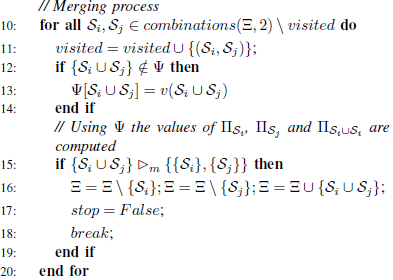 39
IV. VIRTUAL-EPC MECHANISM
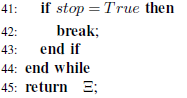 40
IV. VIRTUAL-EPC MECHANISM
41
IV. VIRTUAL-EPC MECHANISM
42
IV. VIRTUAL-EPC MECHANISM
43
IV. VIRTUAL-EPC MECHANISM
44
IV. VIRTUAL-EPC MECHANISM
[21] D. Knuth, “The Art of Computer Programming”, Vol. 4, Fascicle 3:“Generating All Combinations and Partitions”, Addison-Wesley Professional,2005.
45
IV. VIRTUAL-EPC MECHANISM
46
IV. VIRTUAL-EPC MECHANISM
47
V. SIMULATION RESULTS
48
V. SIMULATION RESULTS
49
V. SIMULATION RESULTS
50
V. SIMULATION RESULTS
The algorithms are evaluated using the python programming language and an extended package for graph theory called networkx [24].
We implement the proposed virtual-EPC scheme using IBM ILOG CPLEX version 12:6:1, using the branch-and-bound method to solve the optimization problems.
We used historical data from real-life mobile operator network to evaluate the different solutions; i.e., the different events generated in the network, such as the attach or detach operation of a UE, the executed procedure and the number of generated messages.
[24] Networkx, “http://networkx.lanl.gov”.
51
[Speaker Notes: 這些演算法使用 python 編程語言和稱為 networkx 的圖論擴展包進行評估[24]
我們使用IBM ILOG CPLEX版本12:6:1來實作提出的virtual-EPC方案，使用分支界定法(branch-and-bound)來解決優化問題
我們使用來自真實移動營運商網路的歷史數據來評估不同的解決方案;即 網路中產生的不同事件，如一個UE的連結或分離操作、執行程序和產生訊息的數量]
V. SIMULATION RESULTS
52
[Speaker Notes: 在模擬的結果中，每個繪製點代表10次執行的平均值
通過改變TA數量和CNs數量來評估不同演算法
我們進行兩組實驗
第一，我們改變TA的數量並將CNs的數量固定為15]
V. SIMULATION RESULTS
53
[Speaker Notes: 第二種情況，我們改變CNs的數量，同時將TA的數量固定為50
P的值-vEPC營運商願意支付的價錢-與網路TA的數量成正比
圖1顯示針對不同TA的數量提出的解決方案的性能
圖1(a)描繪TA數量對每個CN的個人收益上的影響]
V. SIMULATION RESULTS
54
[Speaker Notes: 我們清楚地觀察到，TA數量的增加對個人收益有正向影響
對於100個TA，提出的virtual-EPC解決方案實現了140000的個人收益
事實上，提出的virtual-EPC解決方案成功地為所有參與者CN之間的每個實例形成了最佳聯盟，這將減少成本從而增加選定聯盟中每個參與者的利潤]
V. SIMULATION RESULTS
55
[Speaker Notes: 在圖1(b)中，我們注意到涉及的CN數量和網路中TA的數量成比例增加;從中我們得出結論，提出的virtual-EPC解決方案使用CN平均數量來形成vEPC實例
另一方面，我們從圖1(c)中觀察到，在提出的解決方案中合併和拆分操作的數量不能超過20
這意味著提出的解決方案覆蓋在合理時間內收斂到最佳解決方案]
V. SIMULATION RESULTS
56
[Speaker Notes: 從該圖，我們可以觀察到TA的數量對於合併和拆分操作的數量是負面影響
圖二描繪對於不同數量的參與者CN的virtual-EPC的性能
圖2(a)中，我們說明了對每個CN的個人收益的評估
從該圖中，我們注意到了參與者數量的增加對於提出的解決方案形成的選定聯盟中每個參與者的利潤產生正面影響]
V. SIMULATION RESULTS
57
[Speaker Notes: 提出的virtual-EPC解決方案以有效的方法選擇聯盟，從而盡可能增加參與者的利潤
圖2(b)顯示，在選定聯盟中CN的數量與在網路中CN的數量成比例增加
網路中CN的數量愈多，在最佳聯盟中選擇他們的可能性愈大
圖2(c)顯示，在提出解決方案中合併和拆分操作的數量與參與者CN的數量成比例增加]
V. SIMULATION RESULTS
An increase in the number of players leads to an increase in the number of possible combinations, which intuitively has a negative impact on the number of merge and split operations.
Finally, we observe from this figure that the number of merge and split operations still does not exceed 25; meaning that the proposed solution would converge to the optimal solution within reasonable time.
58
[Speaker Notes: 參與者數量的增加導致可能的組合數量增加，直觀上對合併和拆分操作的數量產生負面影響
最後，我們從圖中觀察到，合併和拆分操作的數量仍然不會超過25;意味著提出的演算法將在合理的時間內收斂到最佳解]
VI. CONCLUSION
59
[Speaker Notes: 即將推出的5G移動系統將基於營運商雲的概念，方便其他下一代移動系統的升級
在本文中，我們提出一個高效的VNF放置演算法，旨在維持QoS，同時減少部署成本
開發的框架旨在構建virtual EPC實例即服務(EPCaaS)
該框架的目標是以有效的方法將virtual EPC的VNF放置在聯邦雲CN上]
VI. CONCLUSION
60
[Speaker Notes: 為了實現預期的目標，提出了一種演算法，該演算法使用聯盟博弈將VNF實例放置在不同的CN上，從而確保QoS並最大化每個CN的利潤
模擬的結果證明了提出的框架的效能]